Составь из частей-округов карту города Курска. Определи, где какой округ. В каком округе живешь ты? Покажи его на карте.
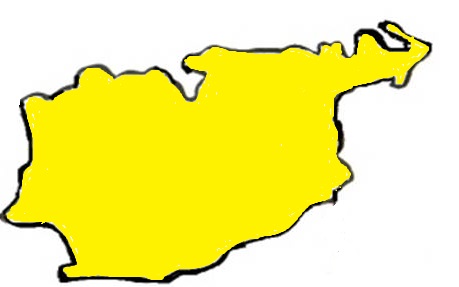 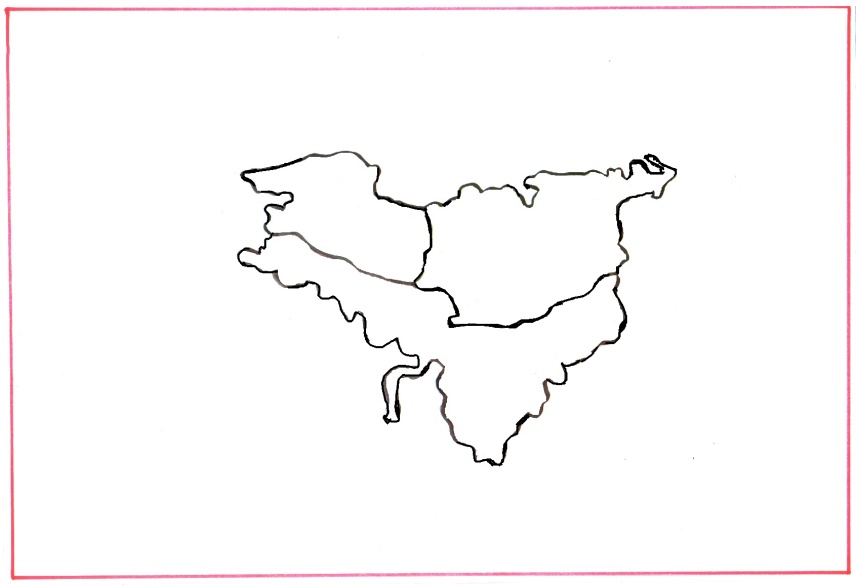 Сеймский округ
Центральный округ
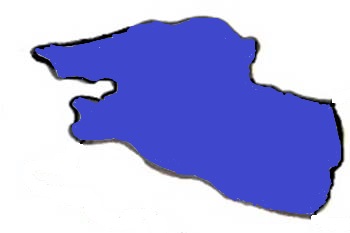 Железнодорожный округ
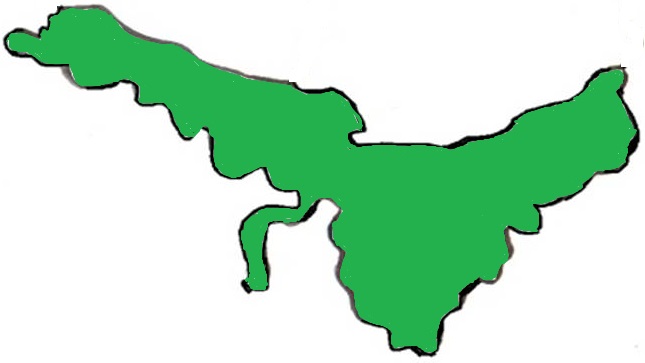 1